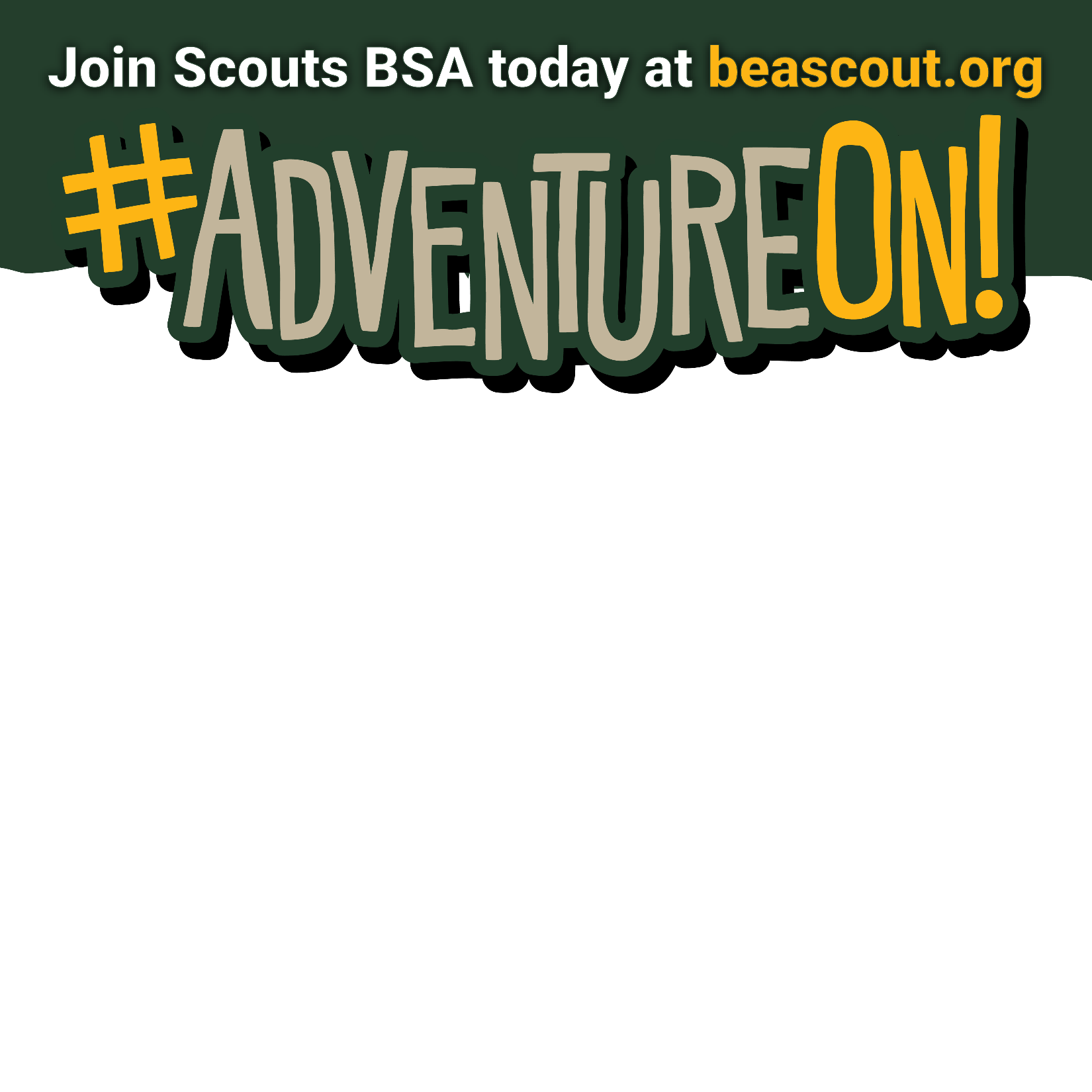 Troop ###
welcoming GIRLS ages 11 (entering 6th) through 17
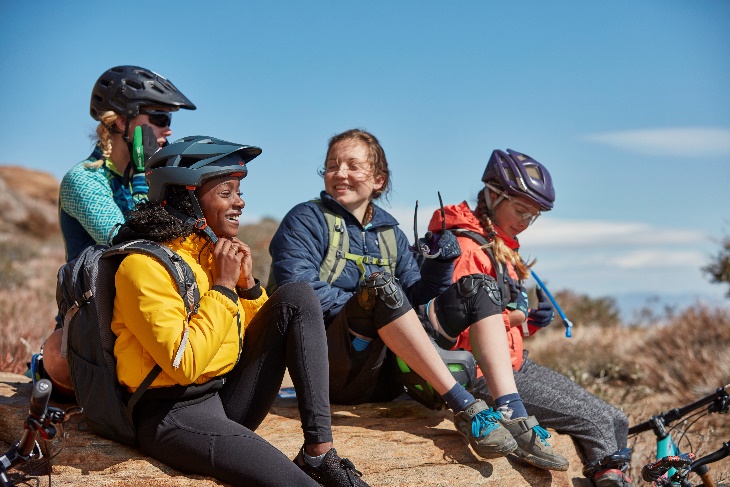 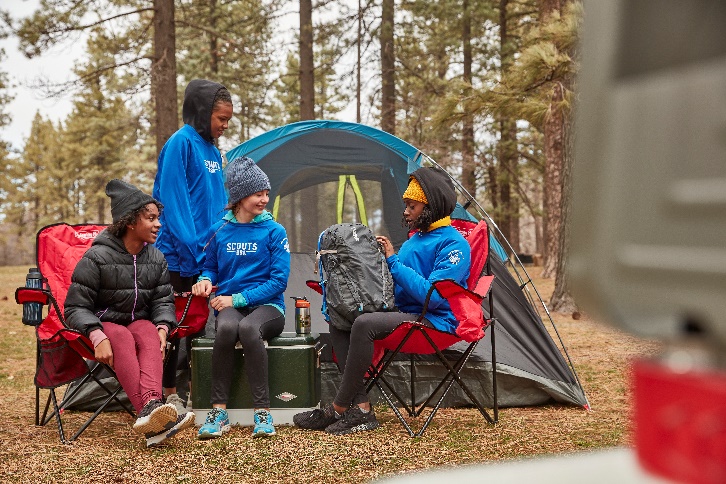 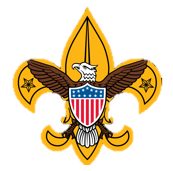 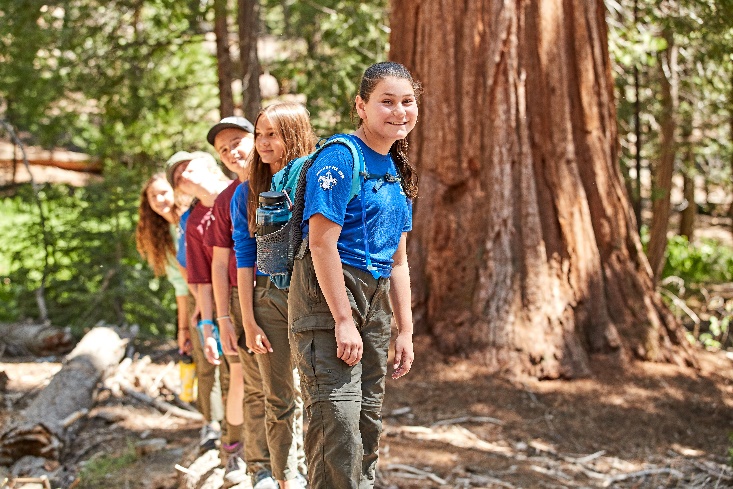 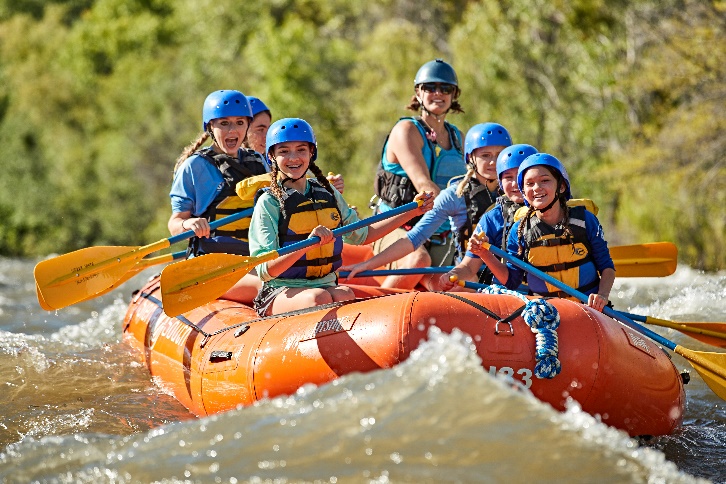 Scouts BSA is about…

Learning  -  Life Skills  -  Leadership

Well-Being  -  Resilience  -  Adventure

Making Friends  -  Character & Service
We regularly meet at (location, day of week, time)OR recruitment event day/time/details
Find us online/on Facebook
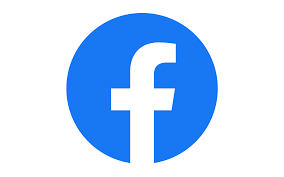 QR Code to Facebook page or beascout pin